SharePointMachtigingen
In de Private en Public cloud
Even voorstellen
Geert de Kooter
Presentator
Jan PintelonModerator
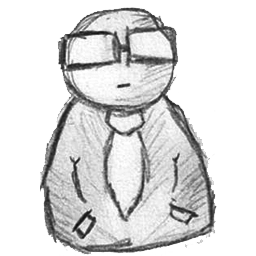 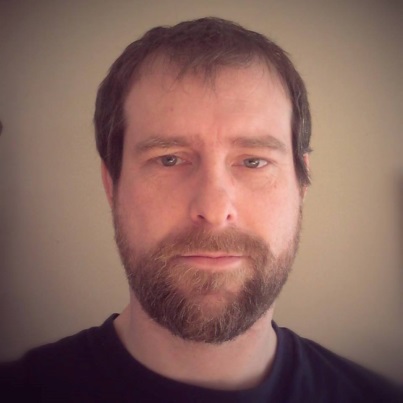 Spelregels
Tijdens de presentatie staat uw micro af, ik kan u dus niet horen

Tijdens de presentatie kunt u vragen stellen via de Q&A aan de moderator, deze worden live beantwoord

U kunt de presentatie downloaden via de optie bijlagen in het scherm menu
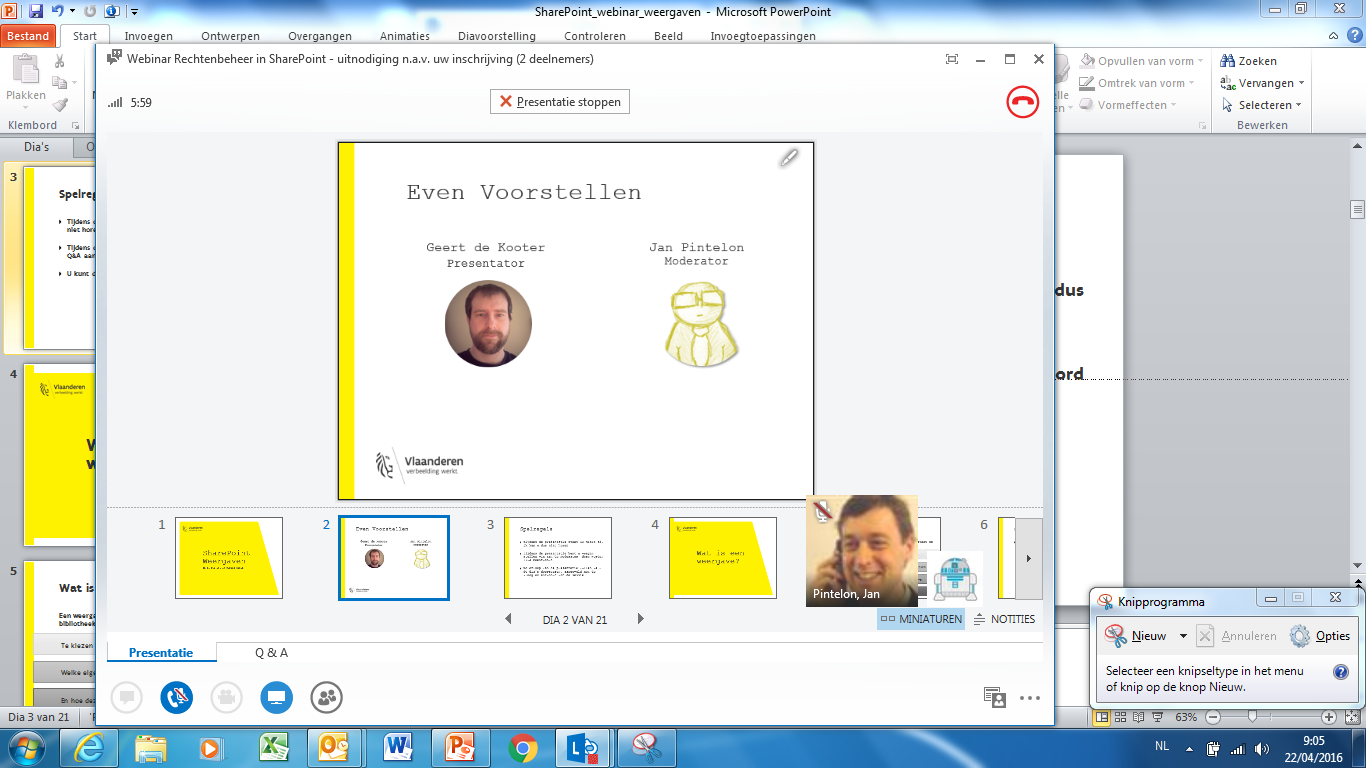 SharePoint machtigingen
Wat zijn machtigingen
Machtigingen stellen u in staat om te kiezen wie wat mag doen in SharePoint

We onderscheiden 3 hoofdelementen
Gebruikers
Documenten
Acties
Zinvol beheer
Vereenvoudig het beheer door in groepen te werken
Gebruikers
Groepen
Documenten
Sites
Acties
Profielen
SharePoint Machtigingen Model
Acties
Gebruikers
SharePoint Groepen
Profielen
Site
Bibliotheek/lijst
Folder
Document/Lijn
Gebruikers & Groepen
Groepen kunnen worden aangemaakt door beheerders
Groepen worden opgeslagen op het niveau van de site collectie
Gebruikers kunnen ook Active Directory lijsten zijn
Bijvoorbeeld:
AGODI/Personeel_Secundair_en_DKO
LNE - AMV - Antwerpen Administratieven
Gebruikers
SharePoint Groepen
Kies functionele namen voor uw groepen
Acties & Profielen
Er zijn standaard profielen die meestal volstaan
De beheerder van de site collectie kan nieuwe profielen maken
Standaard profielen
Volledig beheer
Ontwerpen
Bewerken
Bijdragen
Lezen 
Alleen kijken
Acties
Profielen
Documenten, Bibliotheken & Sites
Machtigingen worden geërfd van het bovenliggend niveau
Dat kunt u stoppen
Machtigingen kunnen op ieder niveau bepaald worden
Site 
Bibliotheek / Lijst
Map
Document / lijn
Site
Bibliotheek
Folder
Document
Stel de machtigingen in op een zo’n hoog mogelijk niveau
Groepen maken & beheren
Hoe en waar
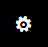 /Site-instellingen / Personen en groepen
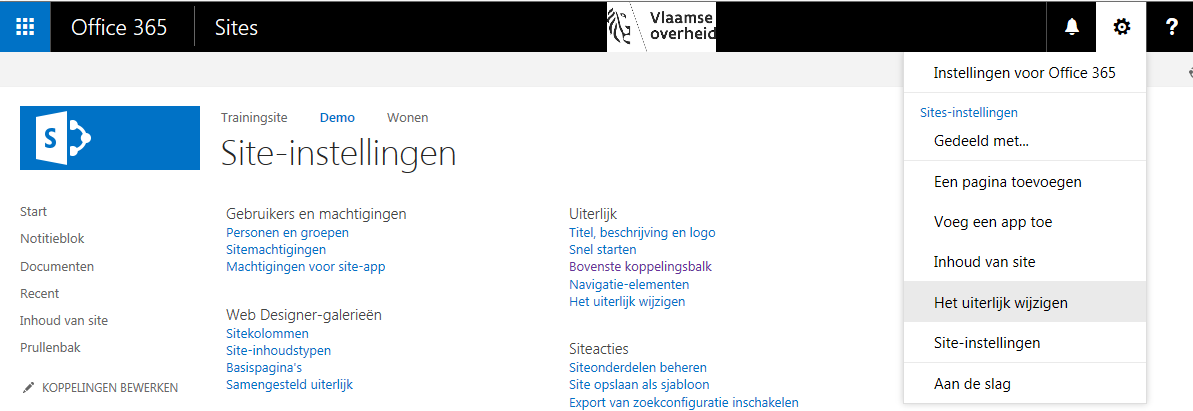 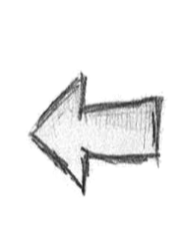 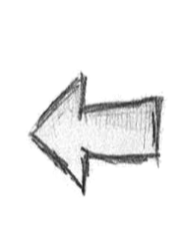 Er zijn twee schermen
Die met de leden van een groep
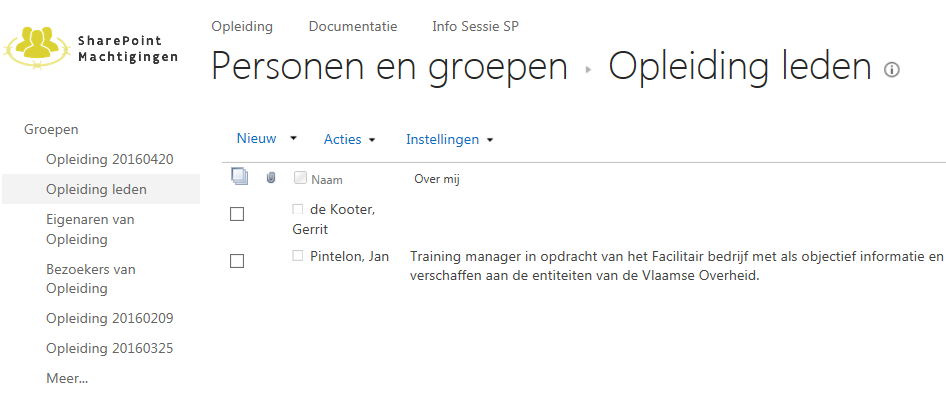 Er zijn twee schermen
Die met de groepen in de site collectie
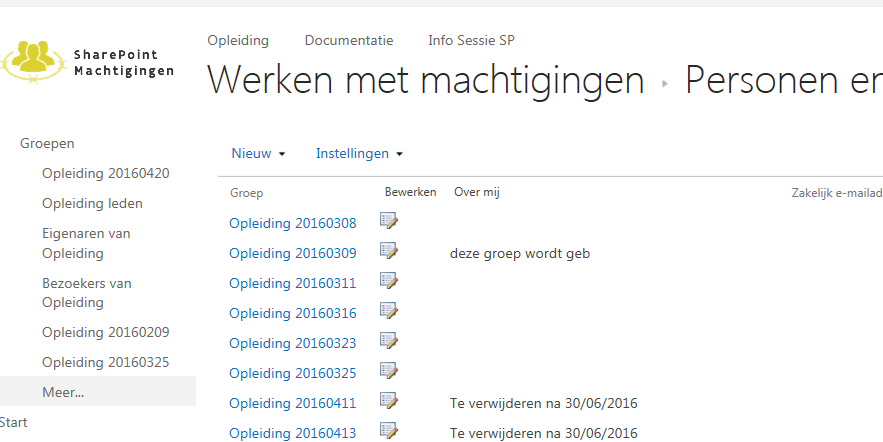 Een groep maken
In het scherm met het overzicht van de groepen
Klik op Nieuw/ Nieuwe groep

Kies de juiste instellingen
Naam
Omschrijving
Eigenaar
Probeer hier altijd een andere groep te kiezen
Enz.
Voeg vervolgens de gebruikers toe
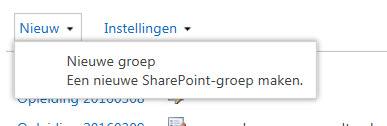 Machtigingen
Sitemachtigingen
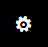 /Site-instellingen / Sitemachtigingen
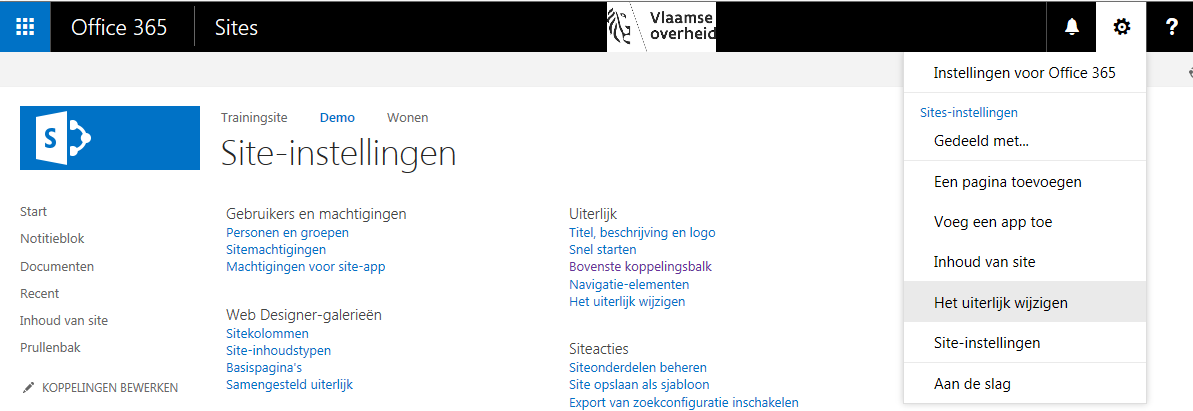 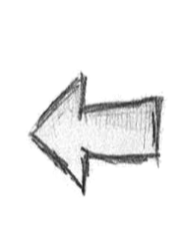 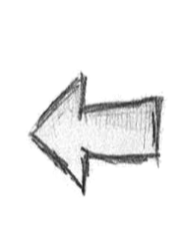 Overname machtigingen
Standaard erft ieder object de machtigingen van het niveau daarboven
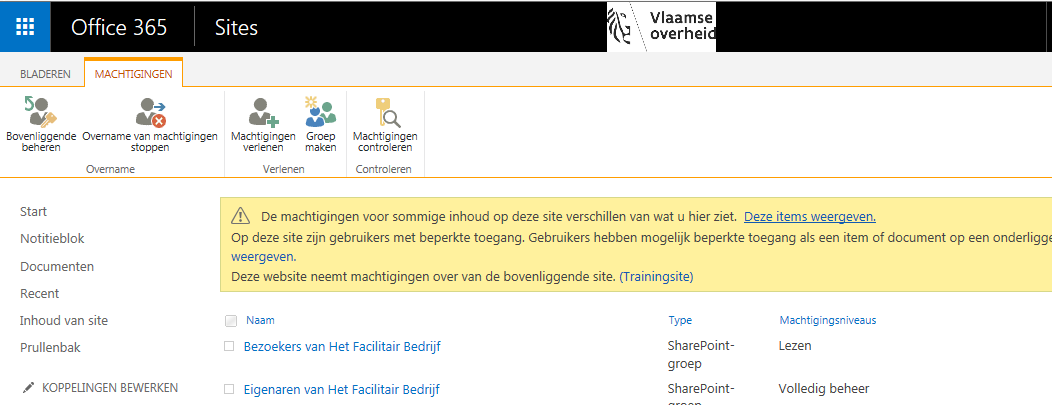 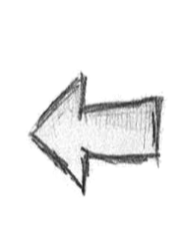 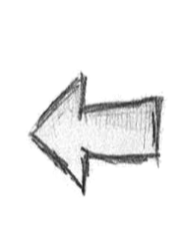 Overname stoppen
Dit is een overbodig scherm
Laat hier geen nieuwe groepen maken, kies enkel bestaande groepen.
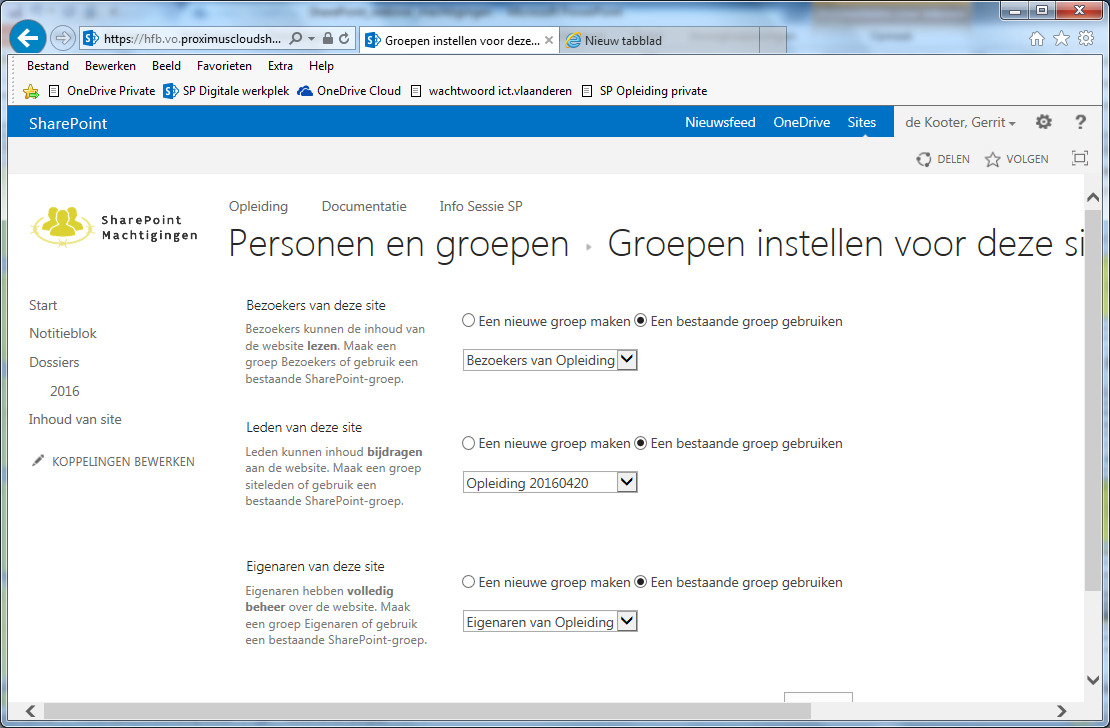 Machtigingen aanpassen of verwijderen
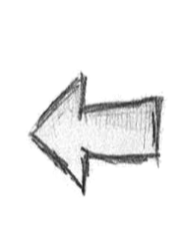 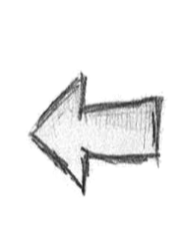 Machtigingen verlenen
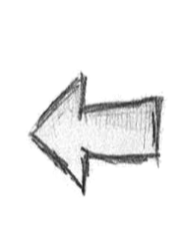 Waarschuwing
Het is zeer eenvoudig om uw eigen machtigingen te verwijderen.
Doe dit niet, u kunt deze fout vaak niet zelf herstellen

Hoe maakt u deze fout.
Door de machtigingen van uw groep Volledig beheer te verwijderen
Unieke machtigingen te verwijderen en terug te keren naar de machtigingen van het bovenliggende niveau
Bibliotheken
Machtigingen van bibliotheken
De bibliotheek neemt de machtigingen over van de site
Beheren van de machtigingen via
BIBLIOTHEEK / Bibliotheekinstellingen / Machtigingen voor documentbibliotheekitem
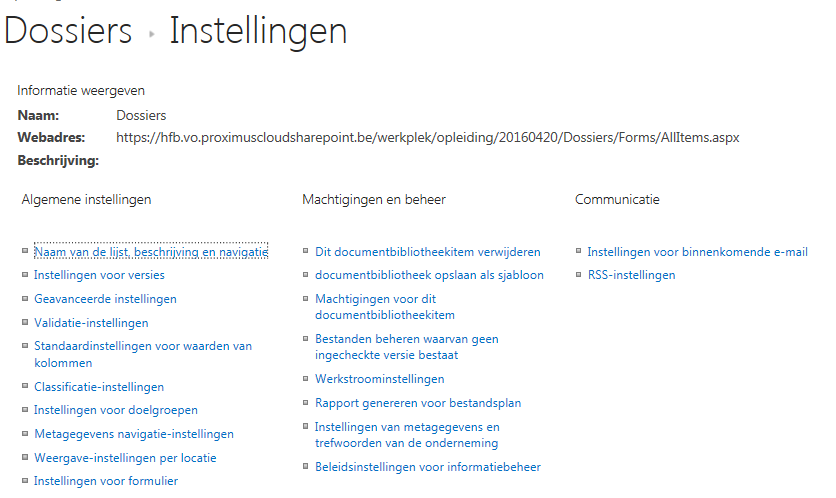 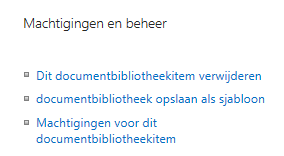 Machtigingen van een bibliotheek
Mappen in een bibliotheek
Selecteer de map
Kies BESTANDEN /
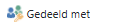 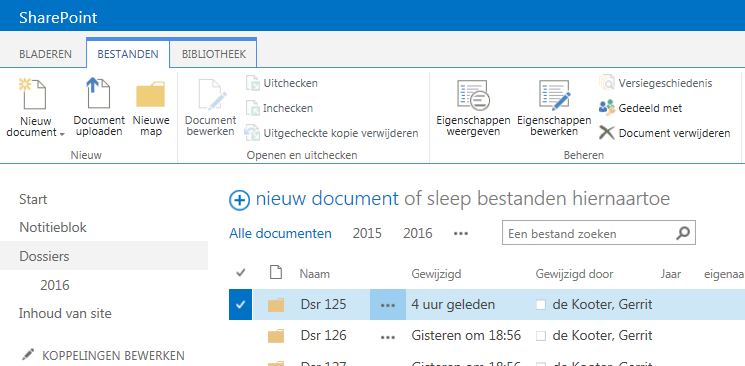 Mappen in een bibliotheek
Klik op GEAVANCEERD
Het vervolgscherm herkennen we van de bibliotheek en de site
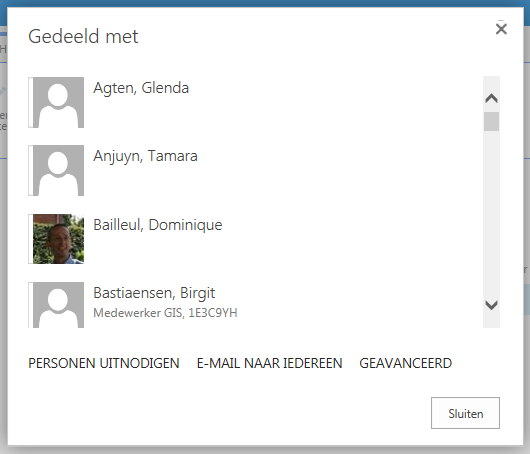 “Delen”-knop
DELEN
Op verschillende plekken is er een knop DELEN
Iedere gebruiker kan daar op klikken om het bestand te kunnen delen


Maar…
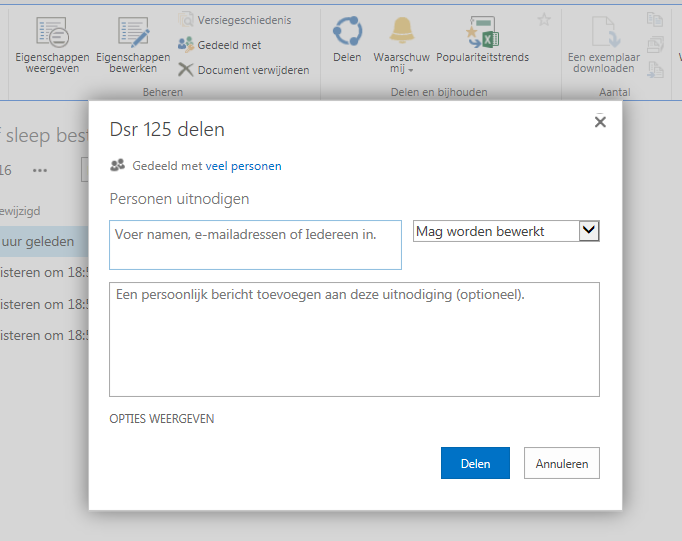 DELEN
Indien de gebruiker die op Delen klikt niet het recht heeft om rechten te beheren, dan moet deze aanvraag nog worden goedgekeurd
Door u
In alle gevallen krijgt de map/document unieke machtigingen
Vraag en antwoord